Использование 
социо-игровой технологии 
в работе с детьми 
дошкольного возраста
Авторы социо – игровой технологии
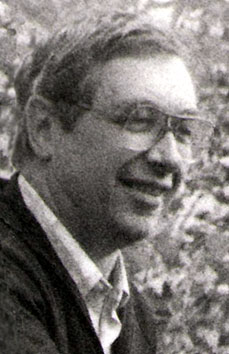 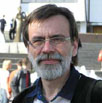 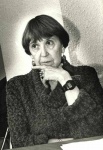 Е.Е. Шулешко
В.М. Букатов
А. П. Ершова
Сущность социо-игровой технологии
Занятия организуются как игра-жизнь между микрогруппами детей                
 (малыми социумами – отсюда и термин социо-игровая) и одновременно в каждой из них.

Технология системно используется как в непосредственно образовательной деятельности, так и при организации свободной деятельности детей.
Цель:
Формирование коммуникативных навыков общения.
В рамках данной технологии ставятся задачи:
Помочь детям научиться эффективно общаться
Сделать образовательный процесс более увлекательным для детей
Способствовать развитию у них активной позиции, самостоятельности, творчества
Воспитывать в дошкольниках желание узнавать новое.
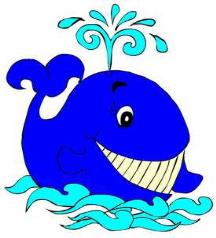 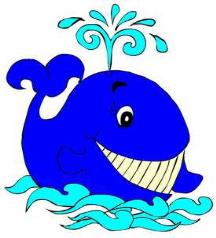 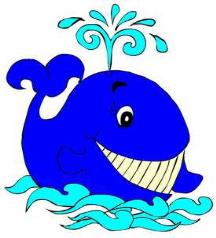 Вариативность
Микрогруппы
Движение
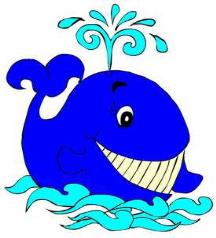 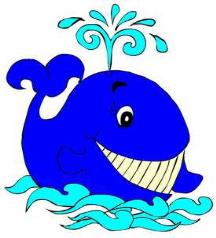 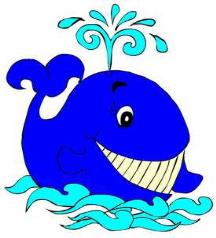 Интеграция 
всех видов деятельности
Смена лидерства
Смена темпа 
и ритма
Вариативность:
Смена мизансцен, ролей, видов деятельности
Возможность детей  работать в разных местах группы, там, где они решат: за столами, на ковре, в любом другом месте групповой комнаты)
Движение:
У детей должна быть 
возможность двигаться во время занятий
(очень характерно  для дошкольника, он должен обучаться в движении)
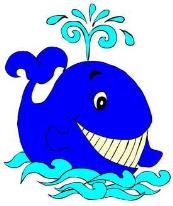 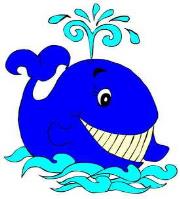 Малые группы:
Объединение в малые группы по 3-6 человек при фронтальном проведении занятий
1.Обеспечивается эмоциональный комфорт, в компании с товарищем не так страшно.
2.Обеспечивается возможность сравнивать свои успехи или неуспехи с успехами или неуспехами товарища; 
3. Обеспечивается возможность добиваться достижений и оценивать себя и других;
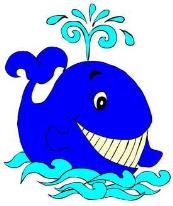 Смена лидерства:
Смена темпа и ритма
Интеграция  всех видов деятельности
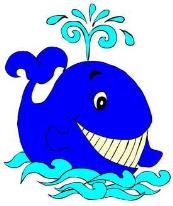 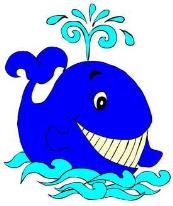 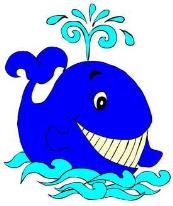 Этапы организации общения детей в рамках технологии:
1.Учим детей правилам общения, культуре общения (дети учатся договариваться, а значит слушать и слышать партнера, развивается собственная речь);
2. Общение является целью- ребенок на практике осознает, как ему надо организовать свое общение в микрогруппе, чтобы выполнить учебную задачу;
3. Общение – педагогическое средство, т.е. через общение дошкольник обучается.
Плюсы социо - игрового стиля
Отношения: «ребенок - сверстники»
Педагог является равноправным партером;
Разрушается барьер между педагогом и ребенком;
Дети ориентированы на сверстников, а значит не являются покорными исполнителями указаний педагога;
Дети самостоятельны и инициативны;
Дети сами устанавливают правила игры;
Дети обсуждают проблему, находят пути ее решения;
Дети договариваются, общаются (выполняют роль и говорящих и роль слушающих);
Общение детей происходит внутри микрогрупп и между микрогруппами;
Дети помогают друг другу, а также контролируют друг друга;
Социо-игровой стиль учит активных детей признавать мнение товарищей, а робким и неуверенным детям дает возможность преодолеть свои комплексы и нерешительность.
Мышиная история 
Осенью мышки весь день бегали туда и сюда, собирая запас на зиму. 
( ИНСТРУМЕНТ)
 И вот, наконец, с неба стали падать красивые белые снежинки.  ( ИНСТРУМЕНТ) 
Они покрыли замёрзшую землю пушистым белым одеялом, и вскоре на этом снегу появились маленькие следы мышиных лапок.  ( ИНСТРУМЕНТ) 
Мыши попрятались в свои норки, где у них было очень много еды. Они грызли орешки( ИНСТРУМЕНТ),  грызли зёрнышки ( ИНСТРУМЕНТ)
И устраивали себе из соломы тёплые гнёздышки. ( ИНСТРУМЕНТ)
 Особенно они любили лакомиться сладкими корешками. ( ИНСТРУМЕНТ)  Шумел ветер( ИНСТРУМЕНТ)
И над мышиными норками намело большой-большой сугроб. Но мышкам было очень хорошо под снегом в тёплых норках. ( ИНСТРУМЕНТ)